CS 153Concepts of Compiler DesignNovember 6 Class Meeting
Department of Computer ScienceSan Jose State UniversityFall 2023Instructor: Ron Mak
www.cs.sjsu.edu/~mak
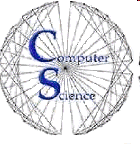 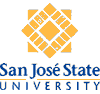 1
C++ Can Pass Scalars by Reference
ScalarRef.cpp
int i;
void func1(int parm1)
{
    parm1 = 111;
    cout << "In func1: parm1 = " << parm1 << endl;
}
void func2(int& parm2)
{
    parm2 = 222;
    cout << "In func2: parm2 = " << parm2 << endl;
    cout << "In func2:     i = " << i     << endl;
}
int main()
{
    i = 0;
    cout << "In main before call to func1: i = " << i << endl;
    cout << endl;
    func1(i);
    cout << "In main after call to func1: i = " << i << endl;
    cout << endl;
    func2(i);
    cout << "In main after call to func2: i = " << i << endl;
}
Pass parm1 by value.
Modify the object that parm1 points to.
In main before call to func1: i = 0

In func1: parm1 = 111
In main after call to func1: i = 0
In func2: parm2 = 222
In func2:     i = 222
In main after call to func2: i = 222
Pass parm2 by reference.
Modify what parm2 references.
Note!
Changed!
2
C++ Can Pass References by Reference
ObjectRef.cpp
class ObjectRef
{
public:
    int value;
    ObjectRef(int v) : value(v) {}
};

void func1(ObjectRef *parm1)
{
    parm1->value = 111;
    cout << "In func1: parm1->value = " << parm1->value << endl;
}
void func2(ObjectRef* &parm2)
{
    parm2 = new ObjectRef(222);
    cout << "In func2: parm2->value = " << parm2->value << endl;
}

int main()
{
    ObjectRef *obj = new ObjectRef(0);
    cout << "In main before call to func1: obj->value = " << obj->value << endl;
    cout << endl;
    func1(obj);
    cout << "In main after call to func1: obj->value = " << obj->value << endl;
    cout << endl;

    func2(obj);
    cout << "In main after call to func2: obj->value = " << obj->value << endl;
    return 0;
}
Pass parm1 by value.
Modify the object that parm1 points to.
In main before call to func1: obj->value = 0
In func1: parm1->value = 111
In main after call to func1: obj->value = 111
In func2: parm2->value = 222
In main after call to func2: obj->value = 222
Pass parm2 by reference.
Modify what parm2 points to.
Changed!
3
True or False?
Java passes all arguments to methods only by value.
4
Passing Parameters
Java (and therefore Jasmin) passes all arguments by value.
It passes the references to objects and arrays also by value.

Therefore (until now), we ignored the VAR in front of parameters in Pascal programs.
Pass all scalars by value.
Pass references to arrays and records by value.
5
[Speaker Notes: START HERE.]
Java Parameter Passing
ObjectRef.java
public class ObjectRef
{
    public int value;
    
    public ObjectRef(int v) { value = v; }
    
    public static void func1(ObjectRef parm1)
    {
        parm1.value = 111;
        System.out.println("In func1: parm1.value = " 
                           + parm1.value);
    }
    
    public static void func2(ObjectRef parm2)
    {
        parm2 = new ObjectRef(222);
        System.out.println("In func2: parm2.value = " + parm2.value);
    }

    public static void main(String args[])
    {
        ObjectRef obj = new ObjectRef(0);
        System.out.println("In main before call to func1: obj.value = "
                           + obj.value);
        System.out.println();
        
        func1(obj);
        System.out.println("In main after call to func1: obj.value = " 
                           + obj.value);
        System.out.println();
        
        func2(obj);
        System.out.println("In main after call to func2: obj.value = " 
                           + obj.value);
    }
}
In main before call to func1: obj.value = 0

In func1: parm1.value = 111
In main after call to func1: obj.value = 111
In func2: parm2.value = 222
In main after call to func2: obj.value = 111
Pass parm1 by value.
Modify the object that parm1 references.
Didn’t change!
Pass parm2 by value.
Modify what parm2 references.
6
Java Hack to Pass Parameters by Reference?
Idea: To implement passing a scalar or reference (pointer) value by reference, we first wrap the value in an object and then pass a reference to the object (by value) to the function.

Then the function can change the value that’s inside the wrapper.

Upon return, unwrap the changed value!
Code to wrap arguments that are
supposed to be passed by reference.
Code to call the function.
Unwrap the argumentsto access the changed values.
7
Java Pass-by-Reference Hack, cont’d
IWrap.java
public class IWrap
{
    public int wrapped;
    
    IWrap(int w) { wrapped = w; }
}
8
Java Pass-by-Reference Hack, cont’d
ReferenceHack1.java
public class ReferenceHack1
{
    public static void func2(IWrap parm2)
    {
        parm2.wrapped = 222;
        System.out.println("In func2: parm2.wrapped = " 
                           + parm2.wrapped);
    }
    
    public static void main(String args[])
    {
        int i = 0;
        System.out.println("In main before call to func2: i = " 
                           + i);
        System.out.println();
        
        IWrap iw = new IWrap(i);
        func2(iw);
        i = iw.wrapped;
        System.out.println("In main after call to func2: i = " 
                           + i);
    }
}
Pass parm2 by reference?
Modify what parm2 points to?
In main before call to func1: i = 0

In func2: parm.wrapped = 222
In main after call to func2: i = 222
Success?
public class IWrap
{
    public int wrapped;
    
    IWrap(int w) { wrapped = w; }
}
9
The Java Pass-by-Reference Hack Fails
ReferenceHack2.java
public class ReferenceHack2
{
    private static int i = 0;
    
    public static void func2(IWrap parm2)
    {
        parm2.wrapped = 222;
        System.out.println("In func2: parm2.wrapped = " 
                           + parm2.wrapped);
        System.out.println("In func2: i = " + i);
    }
    
    public static void main(String args[])
    {
        System.out.println("In main before call to func2: i = " 
                           + i);
        System.out.println();
        
        IWrap iw = new IWrap(i);
        func2(iw);
        i = iw.wrapped;

        System.out.println();
        System.out.println("In main after call to func2: i = " 
                           + i);
    }
}
In main before call to func2: i = 0

In func2: parm2.wrapped = 222
In func2: i = 0

In main after call to func2: i = 222
Wrong value!
Wrap
Unwrap
Would Java’s built-in
Integer wrapper class
do better?
10
Runtime Libraries
When compiling programs, compilers generally do not generate all the code.
Instead, for specialized statements and expressions, it can generate calls to runtime library routines.
The runtime library routines then perform the operations for an executing program.
The routines can be written in a high-level language.
For example: A source language can have constructs for doing regular expression operations, which can be performed by calls to library routines.
11
Runtime Library Example
Multiplier.java
public class Multiplier
{
    public static int times(int factor1, int factor2)
    {
        return factor1*factor2;
    }
}
12
Runtime Library Example, cont’d
LibraryTest.java
public class LibraryTest
{
    private static int i;
    private static int j;
    
    public static void main(String args[])
    {
        i = 5;
        j = 7;
        int product = Multiplier.times(i, j);
        
        System.out.printf("%d times %d is %d\n", 
                          i, j, product);
    }
}
13
Runtime Library Example, cont’d
jasper LibraryTest.class
LibraryTest.j
.source                  LibraryTest.java
.class                   public LibraryTest
.super                   java/lang/Object

.field                   private static i I
.field                   private static j I

.method                  public <init>()V
   .limit stack          1
   .limit locals         1
   .var 0 is             this LLibraryTest; from LABEL0x0 to LABEL0x5
   .line                 1
LABEL0x0:
   aload_0               
   invokespecial         java/lang/Object/<init>()V
   return                
LABEL0x5:
.end method
public class LibraryTest
14
Runtime Library Example, cont’d
.method                  public static main([Ljava/lang/String;)V
   .limit stack          6
   .limit locals         2
   .var 0 is             args [Ljava/lang/String; from LABEL0x0 to LABEL0x3a
   .var 1 is             product I from LABEL0x13 to LABEL0x3a
   .line                 8
LABEL0x0:
   iconst_5              
   putstatic             LibraryTest/i I
   .line                 9
   bipush                7
   putstatic             LibraryTest/j I
   .line                 10
   getstatic             LibraryTest/i I
   getstatic             LibraryTest/j I
   invokestatic          Multiplier/times(II)I
   istore_1
public static void main(String args[])
{
    i = 5;
    j = 7;
    int product = Multiplier.times(i, j);
LibraryTest.j
15
Runtime Library Example, cont’d
LibraryTest.j
.line                 12
LABEL0x13:
   getstatic             java/lang/System/out Ljava/io/PrintStream;
   ldc                   "%d times %d is %d\012"
   iconst_3              
   anewarray             java/lang/Object
   dup                   
   iconst_0              
   getstatic             LibraryTest/i I
   invokestatic          java/lang/Integer/valueOf(I)Ljava/lang/Integer;
   aastore               
   dup                   
   iconst_1              
   getstatic             LibraryTest/j I
   invokestatic          java/lang/Integer/valueOf(I)Ljava/lang/Integer;
   aastore               
   dup                   
   iconst_2              
   iload_1               
   invokestatic          java/lang/Integer/valueOf(I)Ljava/lang/Integer;
   aastore               
   invokevirtual         java/io/PrintStream/printf(Ljava/lang/String;[Ljava/lang/Object;)Ljava/io/PrintStream;
   pop                   
   .line                 19
   return                
LABEL0x3a:
.end method
System.out.printf("%d times %d is %d\n", 
                  i, j, product);
16
Jasmin Code: WHILE Statement
L001:
	getstatic	TestWhile/i I
	iconst_5
	if_icmple	L003
	iconst_0
	goto	L004
L003:
	iconst_1
L004:
	ifeq	L002

	getstatic	java/lang/System/out Ljava/io/PrintStream;
          ...     

	getstatic	TestWhile/i I
	iconst_1
	iadd
	putstatic	TestWhile/i I
	goto	L001

L002:
program TestWhile();

var
    i, j : integer;
    
begin
    i := 1;
    while i <= 5 do begin
        writeln('i = ', i);
        i := i + 1
    end
end.
17
Jasmin Code: IF Statement
program TestIf;

var
    i, j : integer;
    x : real;
    
begin
    i := 1;
    j := 2;
    
    IF i = j THEN x := 3.14
             ELSE x := -5;
end.
getstatic	TestIf/i I
	getstatic	TestIf/j I
	if_icmpeq	L002
	iconst_0
	goto	L003
L002:
	iconst_1
L003:
	ifeq	L004

	ldc	3.140000104904175
	putstatic	TestIf/x F
	goto	L001
L004:
	iconst_5
	ineg
	i2f
	putstatic	TestIf/x F
L001:
18
Jasmin Code: FOR Statement
.method private static proc(I)V

.var 1 is i I
.var 0 is limit I

	iconst_1
	istore_1
L001:
	iload_1
	iload_0
	if_icmpgt L002

	getstatic	java/lang/System/out Ljava/io/PrintStream;
         ...

	iload_1
	iconst_1
	iadd
	istore_1
	goto	L001
L002:
          ...

	return

.limit locals 2
.limit stack 6
.end method
procedure proc(limit : integer);
    var
        i : integer;
        
    begin
        for i := 1 to limit do writeln('i = ', i);
        writeln;
    end;
19
Jasmin Code: CASE Statement
getstatic	TestCase/i I
	iconst_1
	iadd

	lookupswitch
	  -8: L003
	  1: L002
	  4: L004
	  5: L004
	  7: L004
	  default: L001

L002:
	getstatic	TestCase/i I
	putstatic	TestCase/j I
	goto	L001
L003:
	bipush	8
	getstatic	TestCase/i I
	imul
	putstatic	TestCase/j I
	goto	L001
L004:
	sipush	574
	getstatic	TestCase/i I
	imul
	putstatic	TestCase/j I
	goto	L001
L001:
PROGRAM TestCase;

VAR
    i, j : integer;

BEGIN
    CASE i+1 OF
        1:       j := i;
        -8:      j := 8*i;
        5, 7, 4: j := 574*i;
    END;
END.
20
Jasmin Code: Procedure Call
getstatic	TestProcedure/i I
	getstatic	TestProcedure/j I
	getstatic	TestProcedure/i I
	i2f
	getstatic	TestProcedure/x F
	fdiv
	getstatic	TestProcedure/i I
	getstatic	TestProcedure/j I
	imul
	i2f
	invokestatic	TestProcedure/gamma(IIFF)V
PROGRAM TestProcedure(input, output);

VAR
    i, j : integer;
    x : real;
  
PROCEDURE gamma(i, n : integer; x, r : real);

    BEGIN
    END;    
  
BEGIN
    gamma(i, j, i/x, i*j);
END.
21